Paper Survey : Attention is all you need
Advisor : Jian-Jiun Ding
Student : Chang-Fu Hong
2025.03.03
1
Digital Image & Signal Processing Lab
Outline
Introduction
Recurrent Neural Networks
Transformer
Model
Model Architecture
Attention
Position Encoding
Result
Conclusion
Reference
2
Digital Image & Signal Processing Lab
Introduction
Recurrent Neural Networks
Unable to process in parallel: When computing the t-th output, the previous t-1 outputs must be completed first.
Unfriendly to long sequences: When sequences are too long, historical information is lost, and gradient explosion or vanishing issues arise.
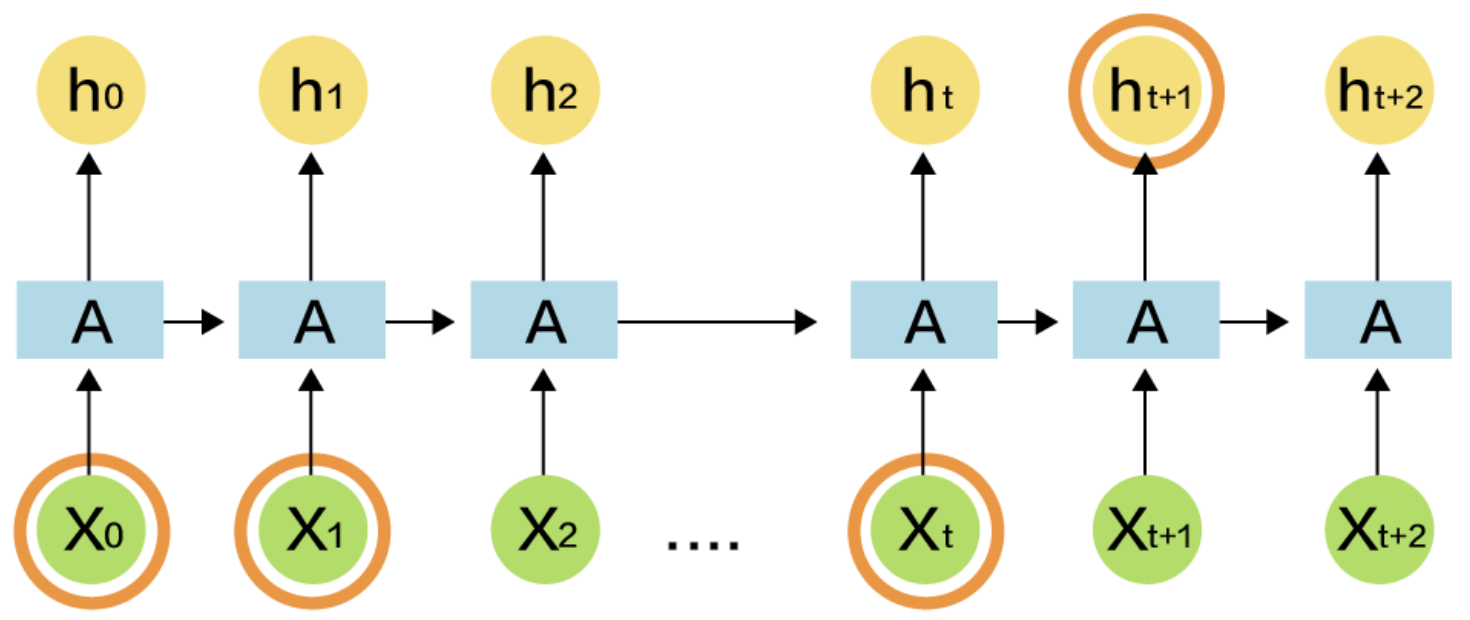 https://blog.tibame.com/?p=19075
3
Digital Image & Signal Processing Lab
Introduction
Transformer
What is sequence transduction models : Input a sequence, generate a sequence.






Before Transformer, the attention mechanism was already proposed, mainly to address the issue of long sequences forgetting distant information.
Transformer is a sequence transduction model that uses only attention, replacing all recurrent models with multi-headed self-attention.
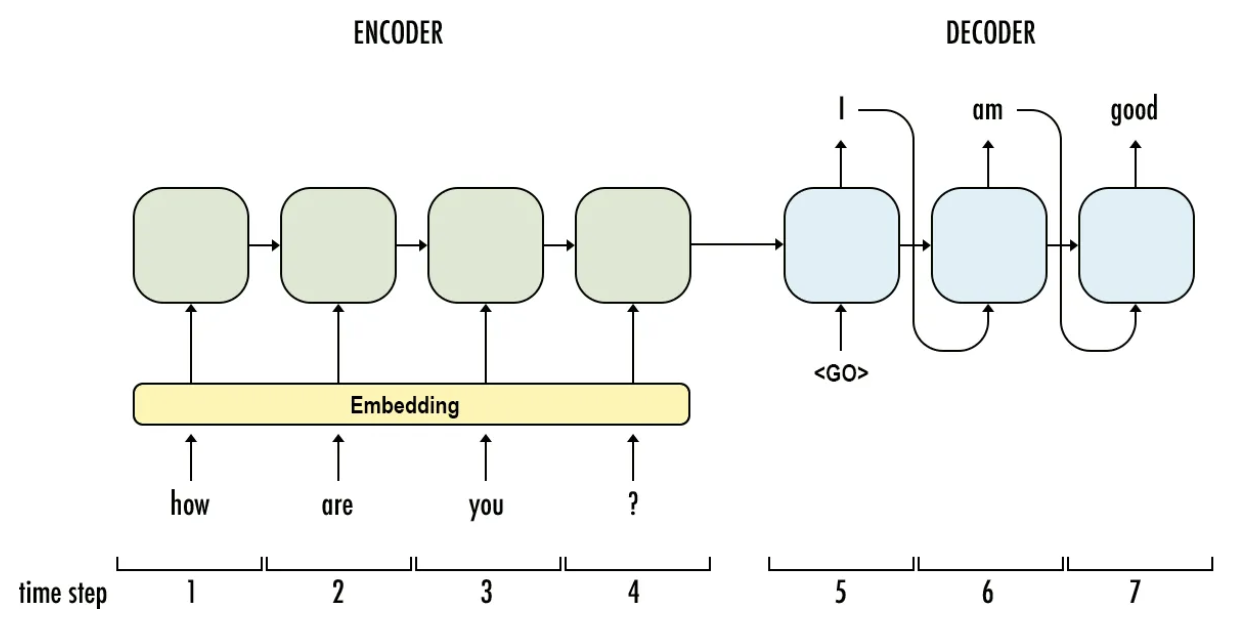 https://medium.com/towards-data-science/sequence-to-sequence-model-introduction-and-concepts-44d9b41cd42d
4
Digital Image & Signal Processing Lab
Model
Model Architecture
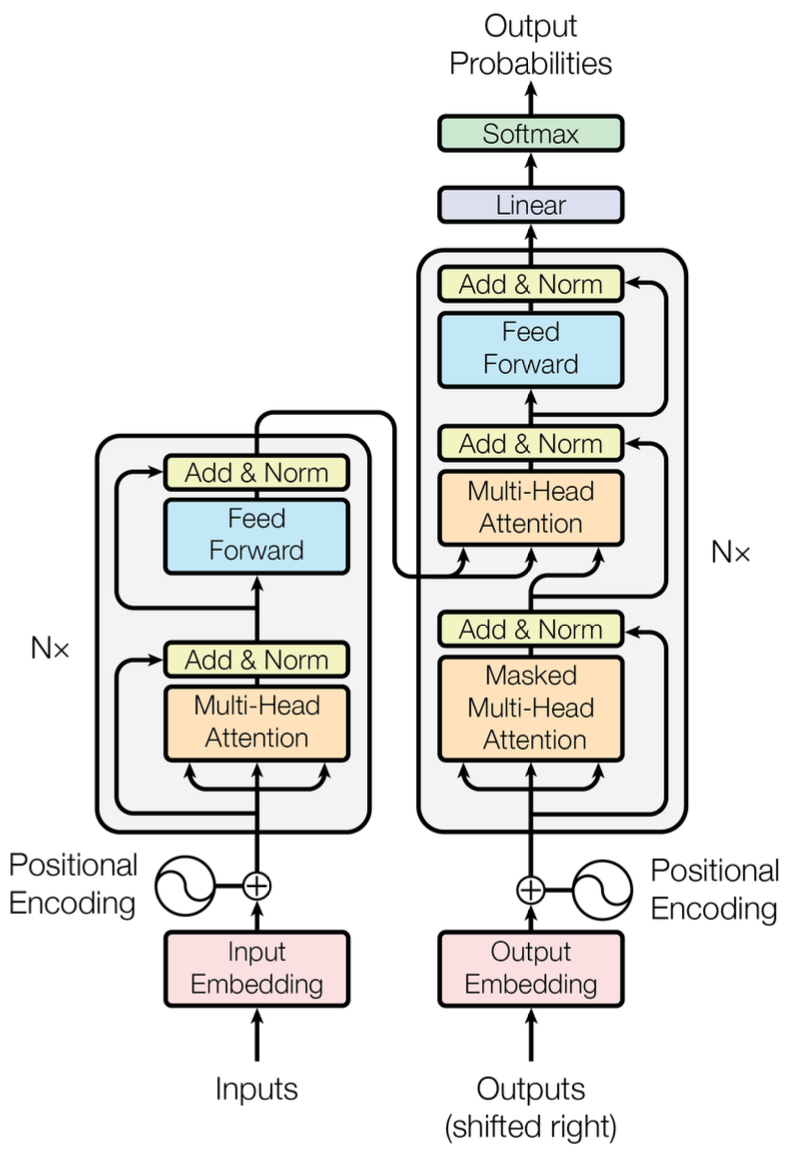 Encoder : 
Composed of 6 identical layers stacked together.
Each layer contains two sub-layers.
Each sub-layer is connected using a residual connection.
Layer Norm.

Decoder :
Composed of 6 identical layers stacked together.
Each layer contains two sub-layers.
Each sub-layer is connected using a residual connection.
Layer Norm.
Masked multi-head attention.
5
Digital Image & Signal Processing Lab
Model
Attention
Scaled Dot-Product Attention
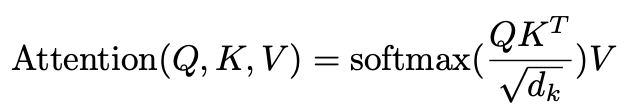 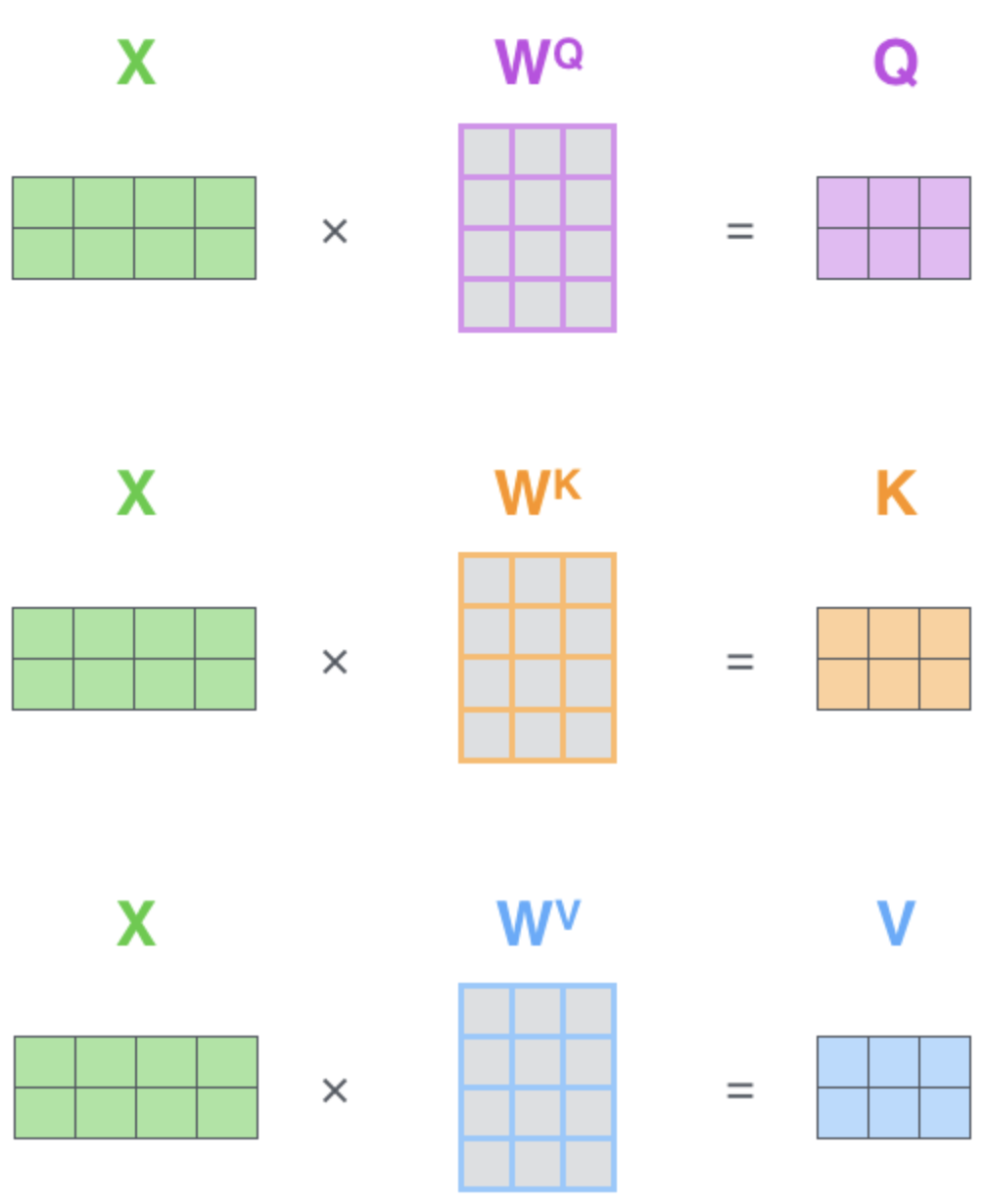 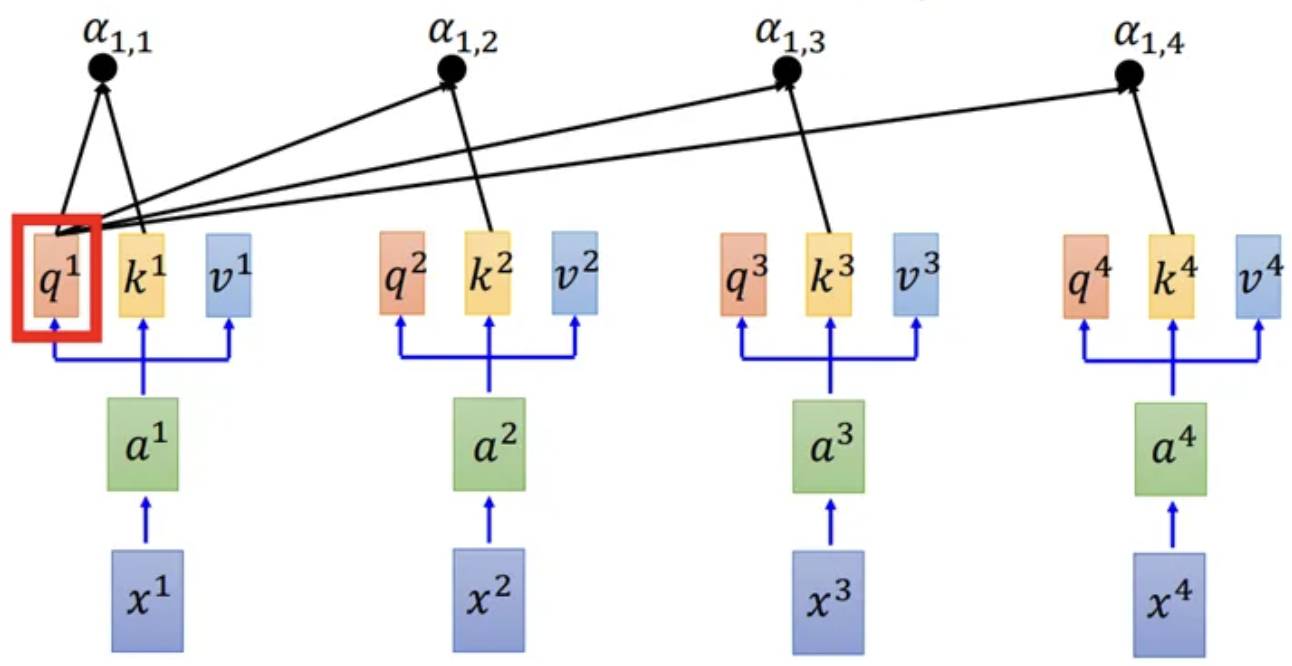 https://medium.com/ching-i/transformer-attention-is-all-you-need-c7967f38af14
https://blog.csdn.net/weixin_45303602/article/details/134188049
6
Digital Image & Signal Processing Lab
Model
Attention
Scaled Dot-Product Attention (Masked)





Multi-Head Attention
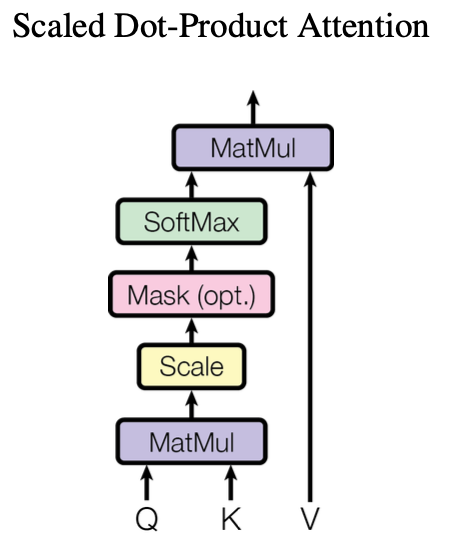 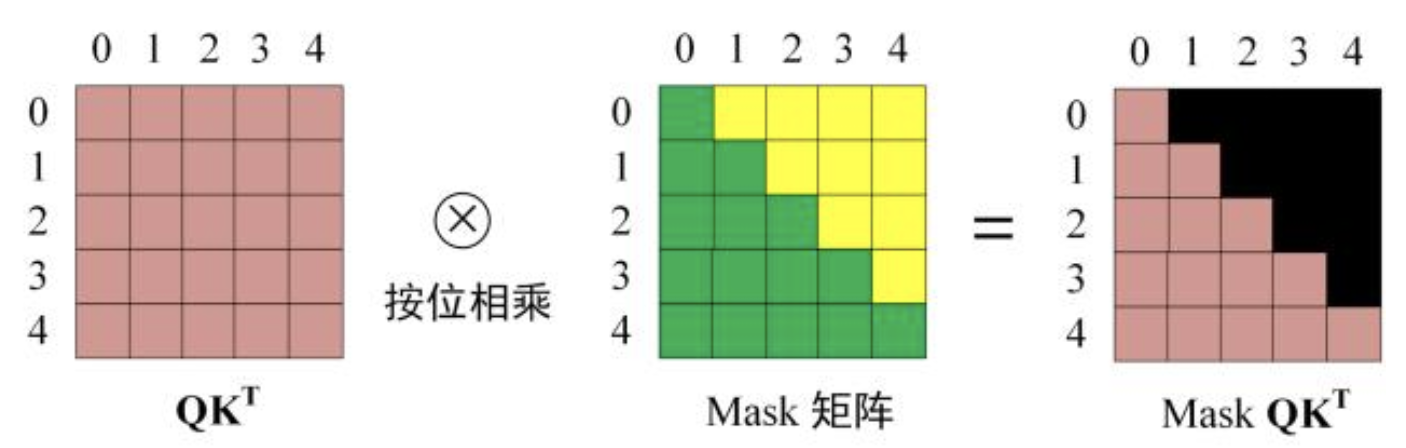 https://zhuanlan.zhihu.com/p/338817680
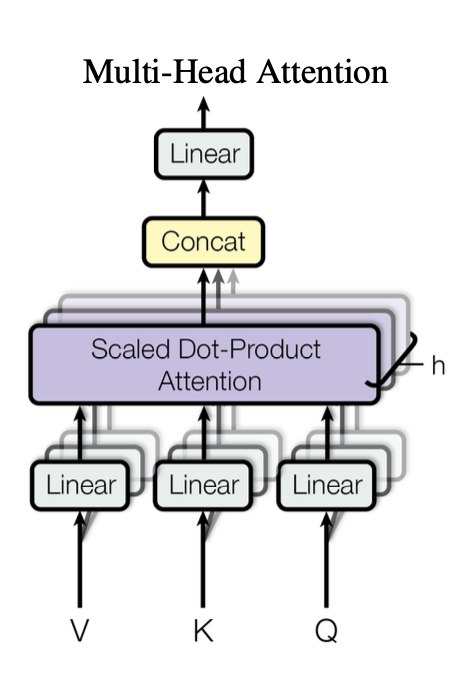 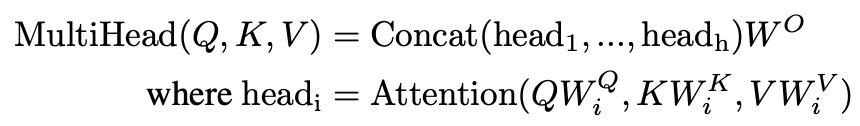 7
Digital Image & Signal Processing Lab
Model
Attention
Encoder : 
Multi-Head Attention (Q K V from Encoder input)
Decoder : 
Multi-Head Attention (K and V from Encoder output, Q from Masked output)
Masked Multi-Head Attention (Q K V from Decoder input)

Position Encoding
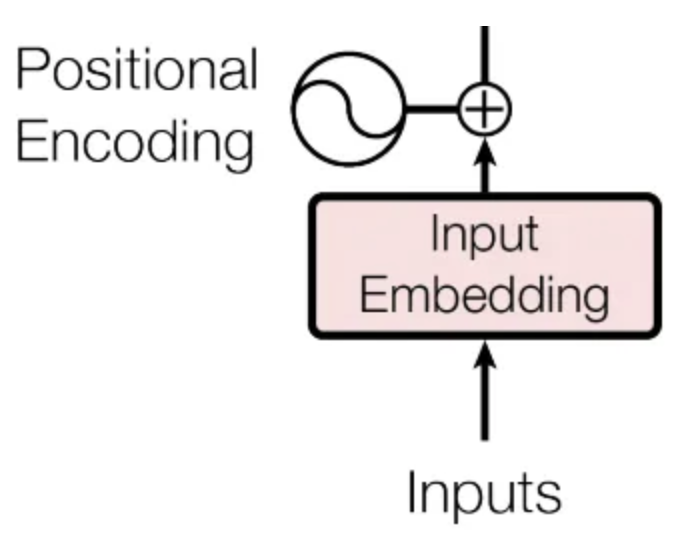 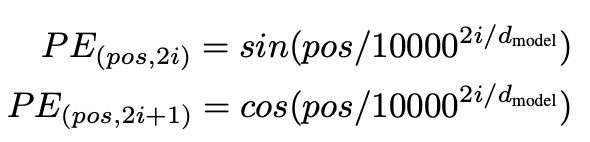 8
Digital Image & Signal Processing Lab
Result
BLEU score measures translation quality by comparing machine output to human references, scoring precision of word matches, with higher scores indicating better accuracy.
Training cost, measured in FLOPS, estimates computational effort as floating-point operations, reflecting time and resources needed to train a model.
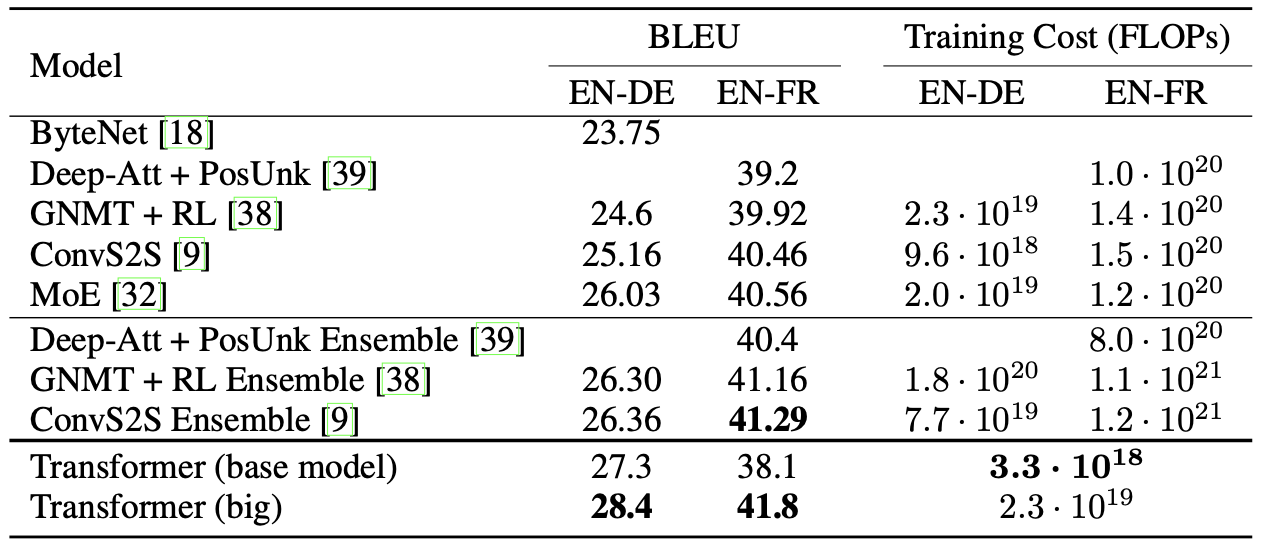 9
Digital Image & Signal Processing Lab
Conclusion
Why Self Attention ?



Complexity per Layer : Measures total computations per layer, lower means faster processing.
Sequential Operations : Counts steps that must run in order, fewer means more parallelism.
Maximum Path Length : Distance signals travel for dependencies, shorter is better for learning.

Transformer is the first sequence transduction model to rely solely on attention.
Address the issue of RNNs being unable to handle long sequences effectively.
In addition to NLP problems, the Transformer can also effectively handle large-scale inputs and outputs (such as images, audio, and video).
Attention has fewer assumptions about the model, so Transformer requires more training data and computation to achieve better performance.
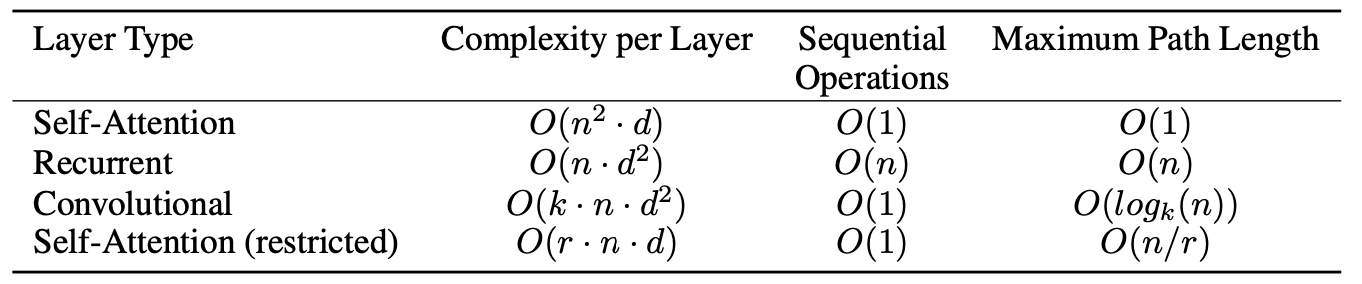 10
Digital Image & Signal Processing Lab
Thanks for Listening
11
Digital Image & Signal Processing Lab
Reference
Vaswani, Ashish, et al. "Attention is all you need." Advances in neural information processing systems 30 (2017).
12
Digital Image & Signal Processing Lab